Near-surface Imaging at Meteor Crater, Arizona
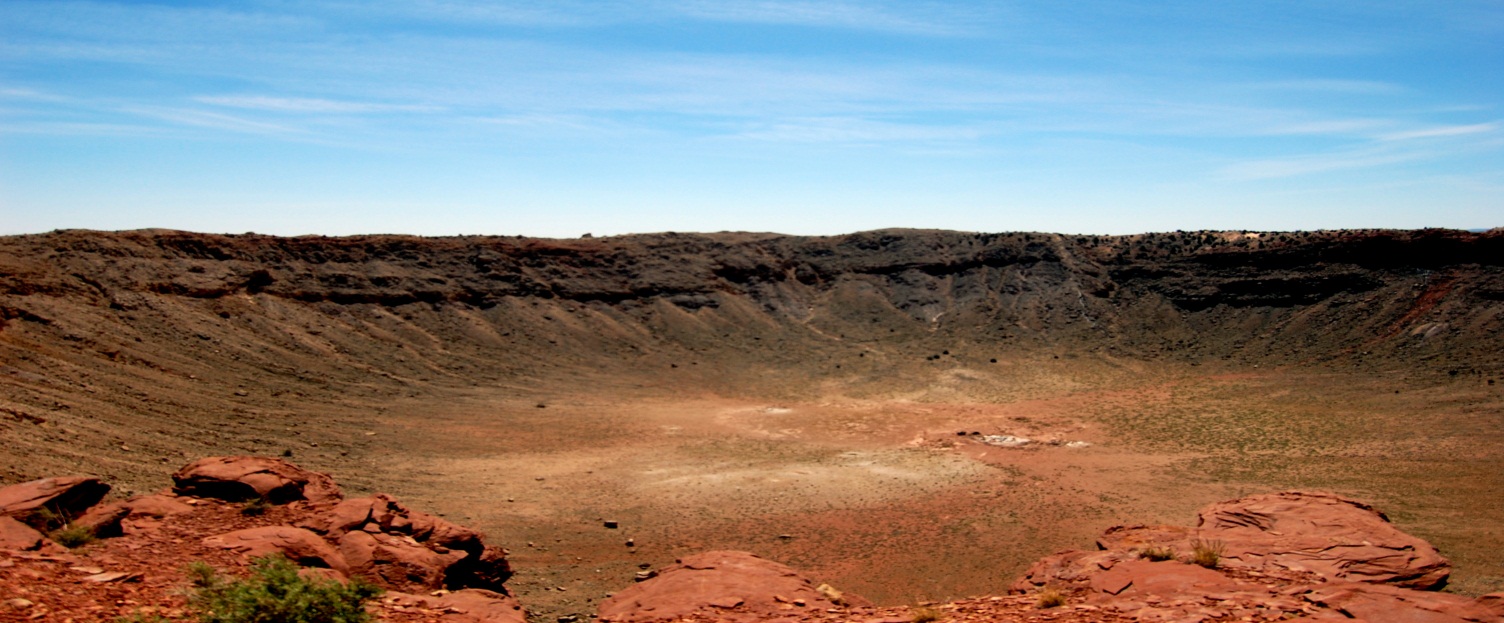 Soumya Roy, Ph. D. Student
Advisor: Dr. Robert R. Stewart
AGL Annual Meeting
University of Houston, 2nd May 2012
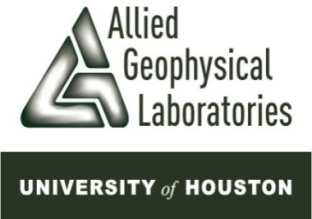 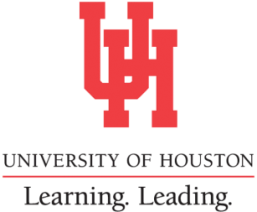 Journey Through An Astrobleme
Objectives
N
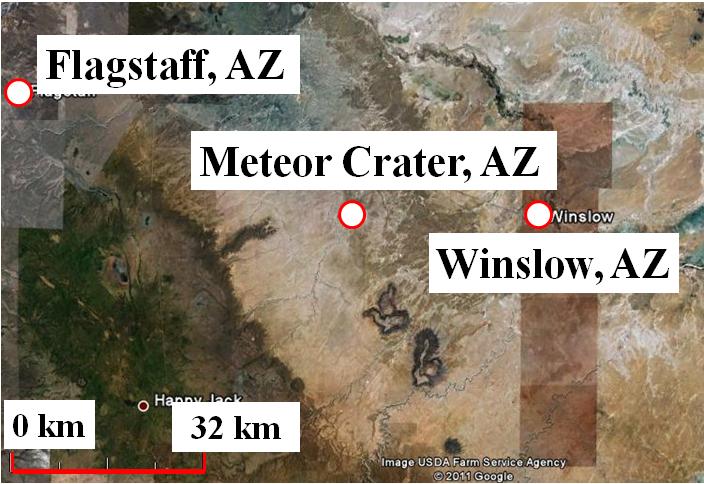 Meteor Crater, Arizona
Geophysical surveys: 
      - Ultrasonic, Seismic, Gravity and Magnetics, GPR
Methodology: 
      - Seismic refraction and reflection  analysis 
       - Ground-roll inversion
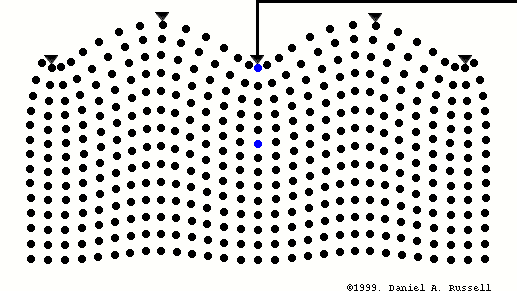 Results and Interpretations
Daniel A. Russell (1999)
Conclusions
(Animation showing particle movements
for  Ground-roll or Rayleigh-wave )
2
Objectives
To understand seismic wave propagation through brecciated  
     materials
 To estimate the thickness of the ejecta blanket (a sheet of 
    debris thrown out of the crater during the meteorite impact)
 To characterize the near-surface physical properties
To develop general survey methodologies to image a highly  
     complex near-surface 
 To image near-surface reflectors and faults
3
Barringer (Meteor) Crater, Arizona
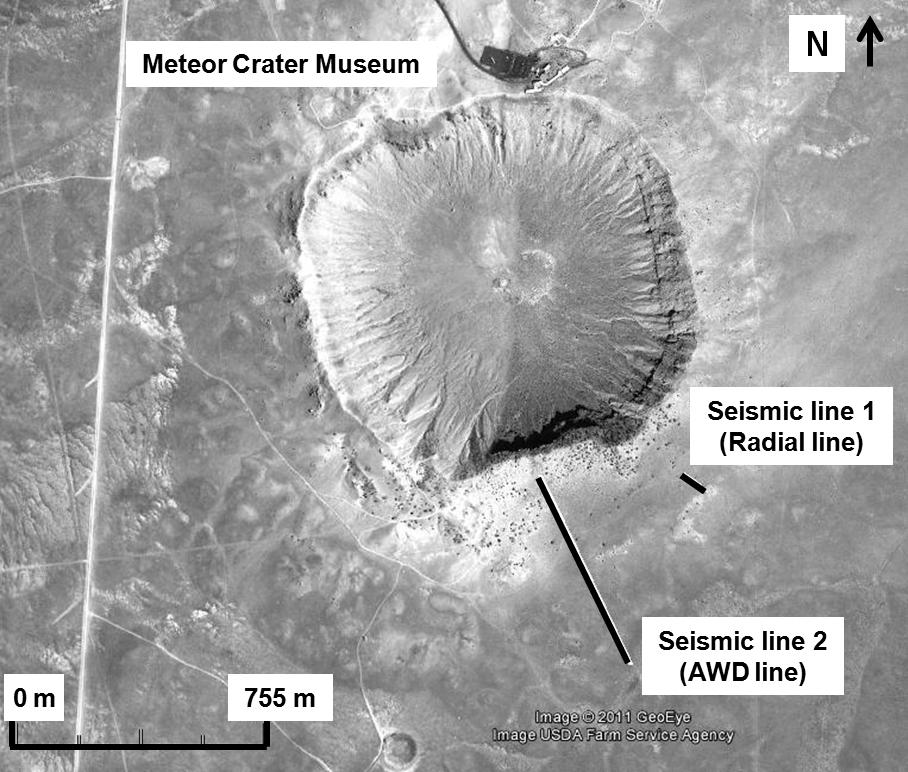 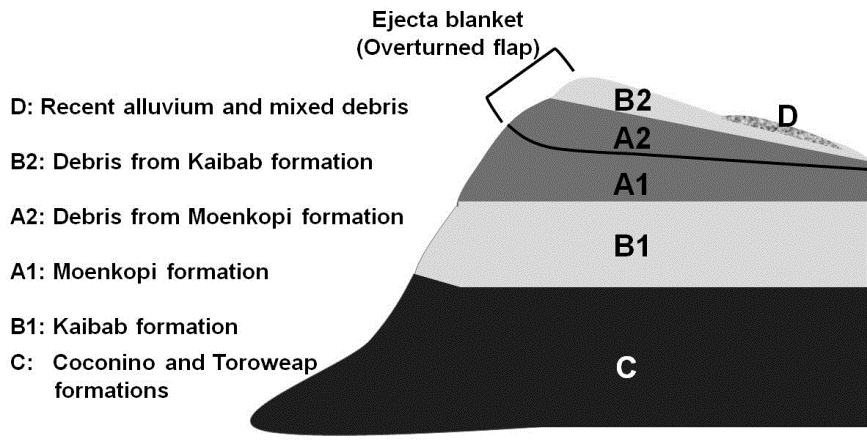 Ejecta curtain
Ejecta blanket
3
4
(Shoemaker et al., 1974 and Kring, 2007)
2
Excavated some 49,000 years ago
 Diameter of 1.2 km and a bowl-shaped 
     depression of 180 m 
Startigraphy similar to Grand Canyon sequence
- P. H. Schultz, Brown University, NASA Ames Research Center
1
4
Seismic Surveys
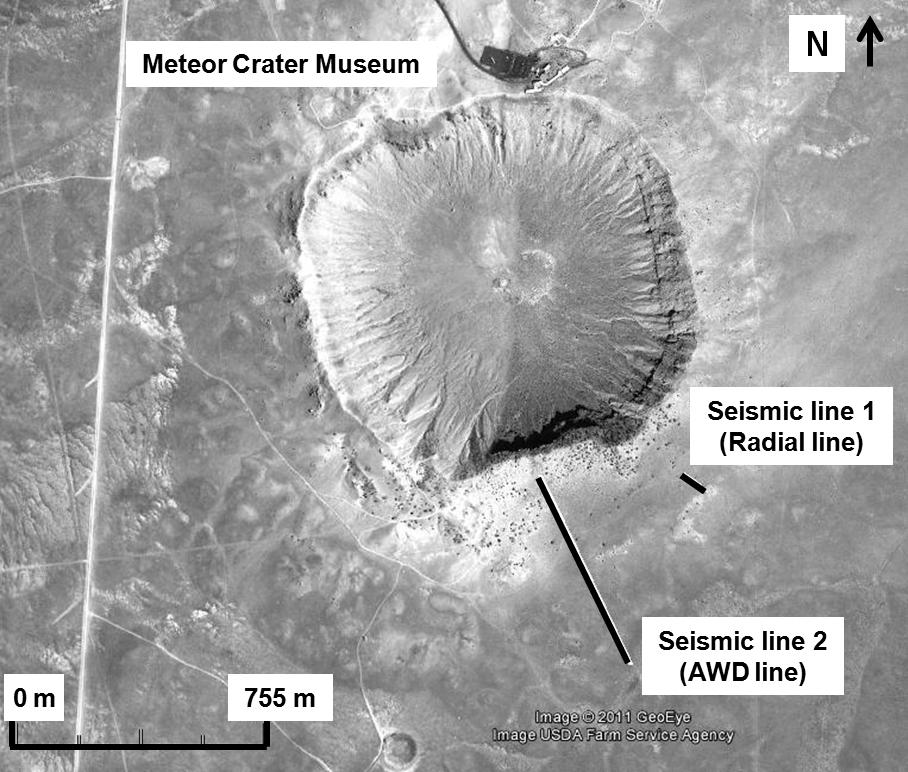 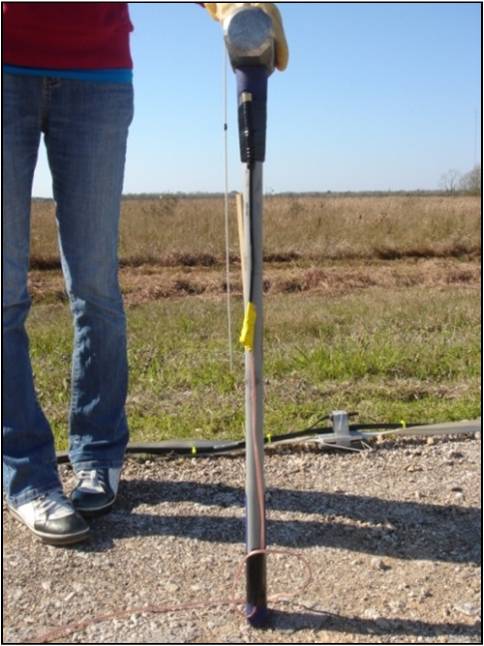 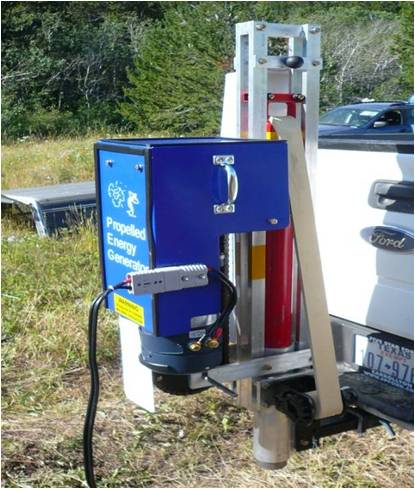 5
Ultrasonic Measurements
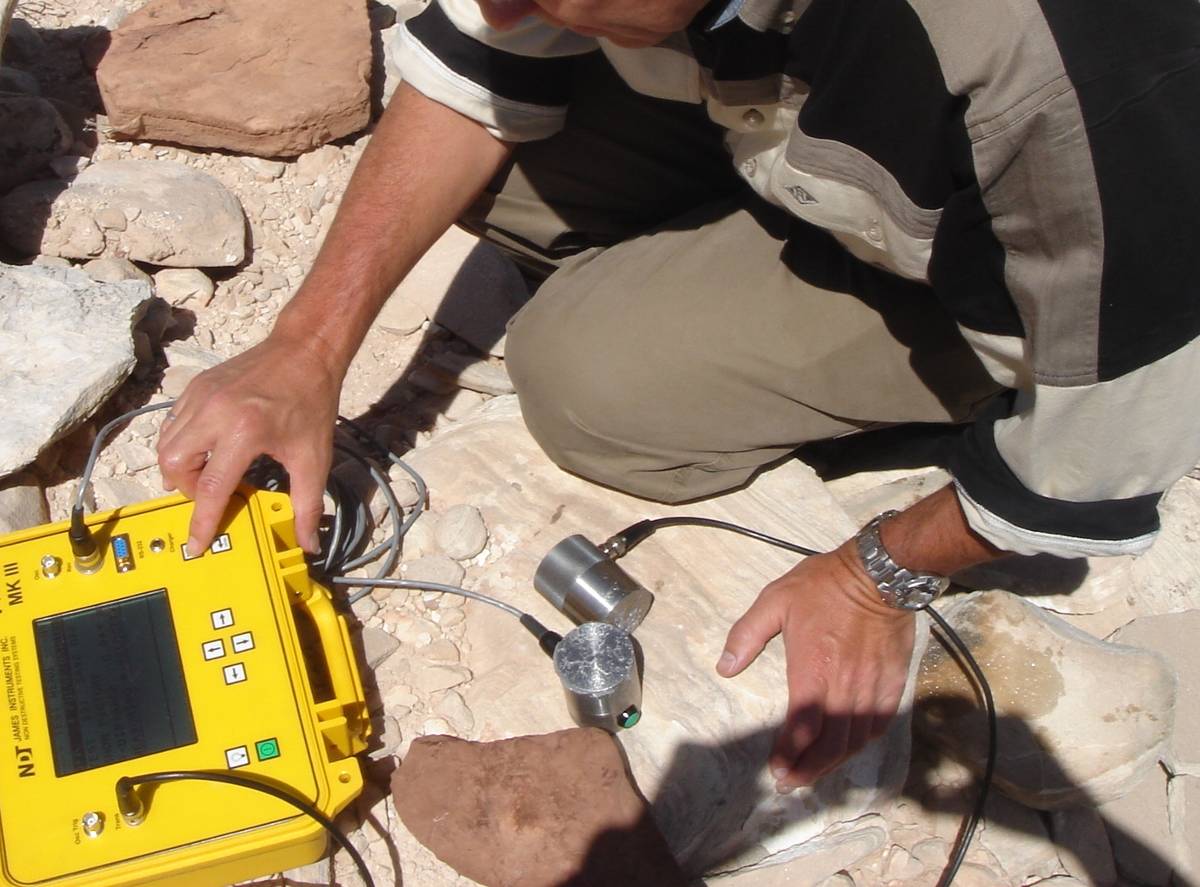 Why do velocities vary?
Samples are weathered differently
Samples are of irregular shapes and sizes 
Measurement errors
6
P-wave Velocity from 
Seismic Refraction Analysis
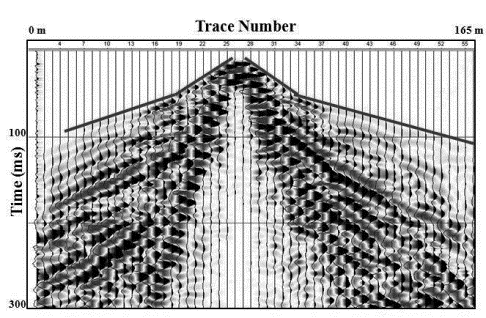 First-break Pick analysis
Initial P-wave velocity model
Raw shot from AWD line
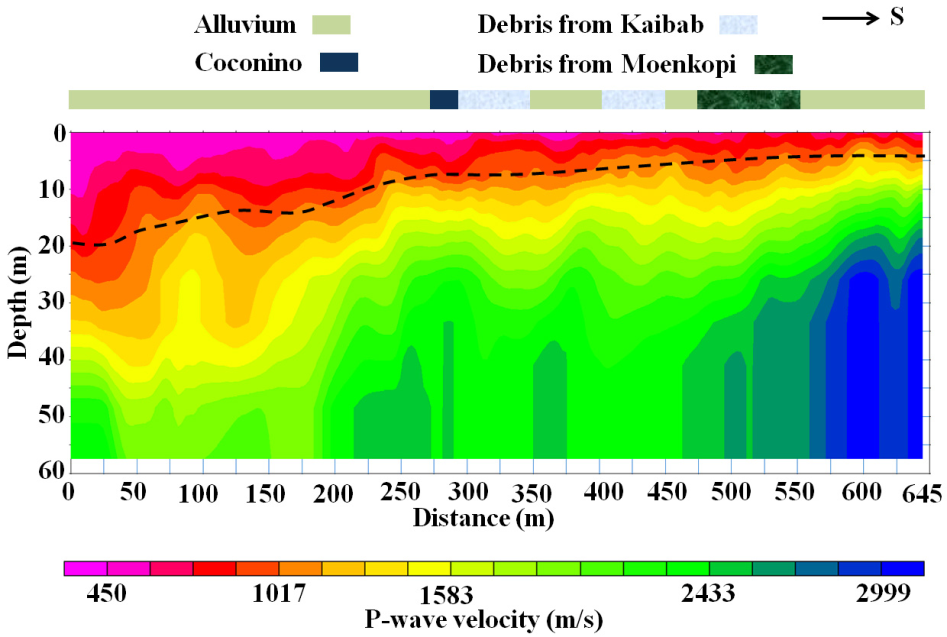 P-wave Velocity Structure
Iterative travel-time tomography 
     through ray tracing
Minimizing the error between 
     calculated and observed    
     traveltimes
7
Result and Interpretation:
 P-wave Velocity Structure
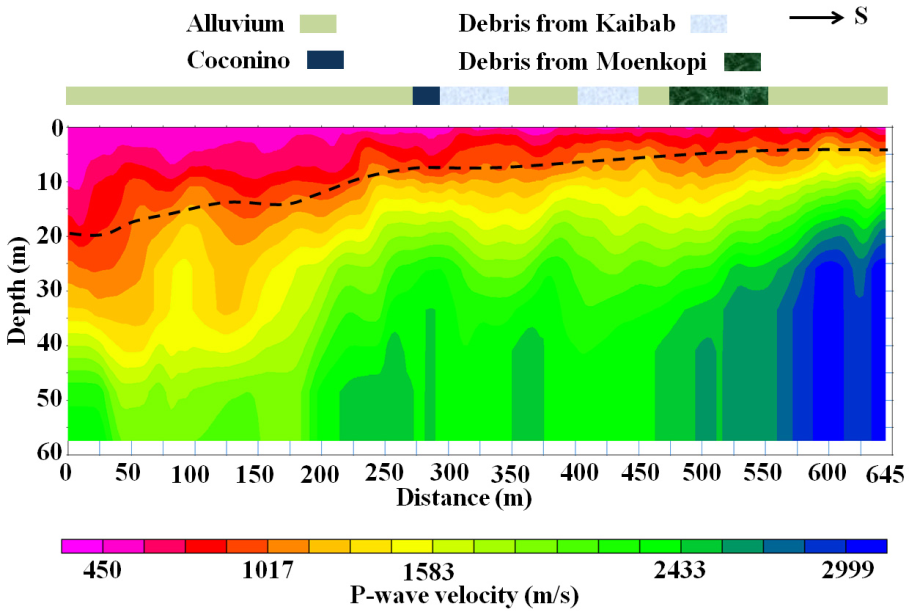 8
S-wave Velocity from Ground-roll Inversion
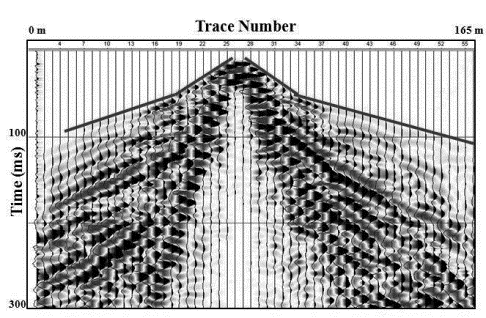 Dispersion Curve
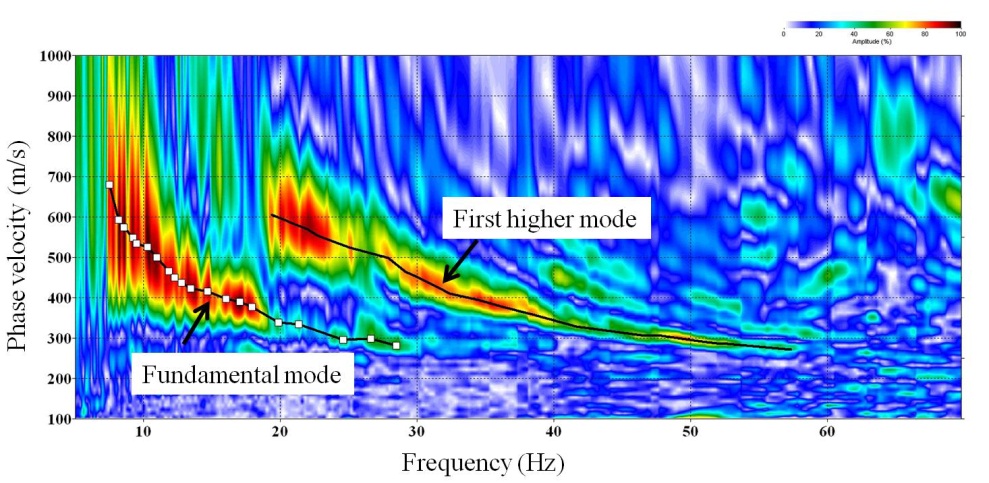 Raw shot from AWD line
Phase velocity (m/s)
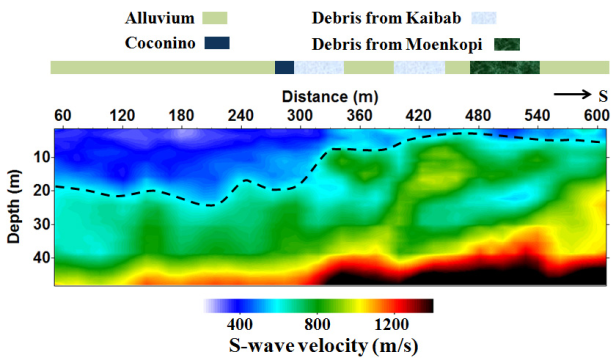 S-wave Velocity Structure
Frequency (Hz)
Multichannel Analysis of 
Surface Waves (MASW)
(Park et al., 1998, Park et al., 1999, Xia et al., 1999)
9
Result and Interpretation:
 S-wave Velocity Structure
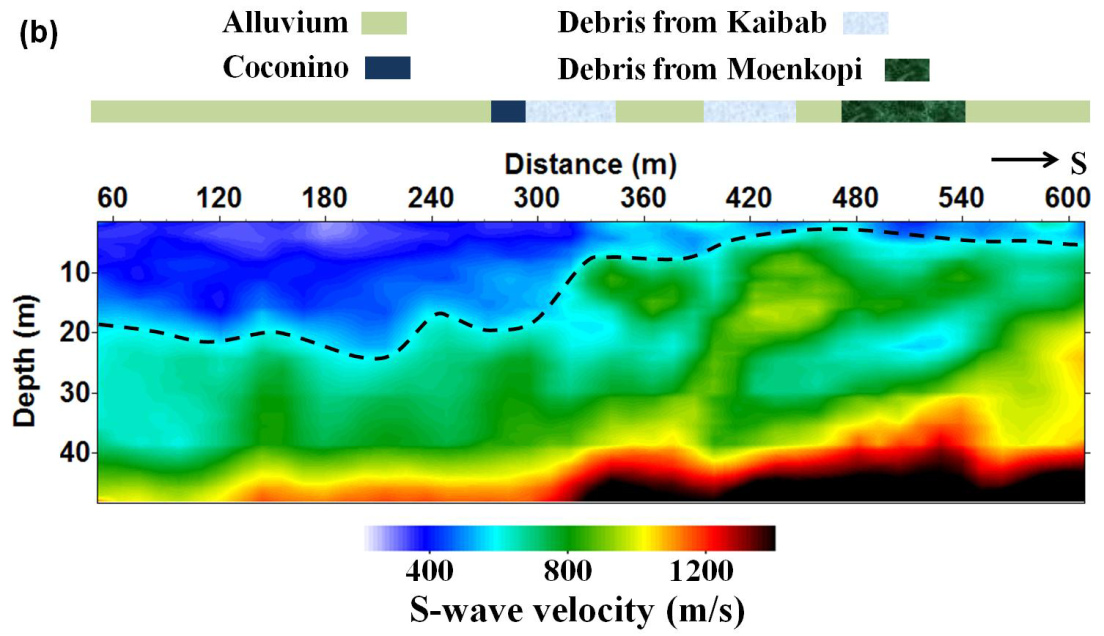 Ejecta blanket
Moenkopi
10
Result: P-wave NMO Velocity Structure
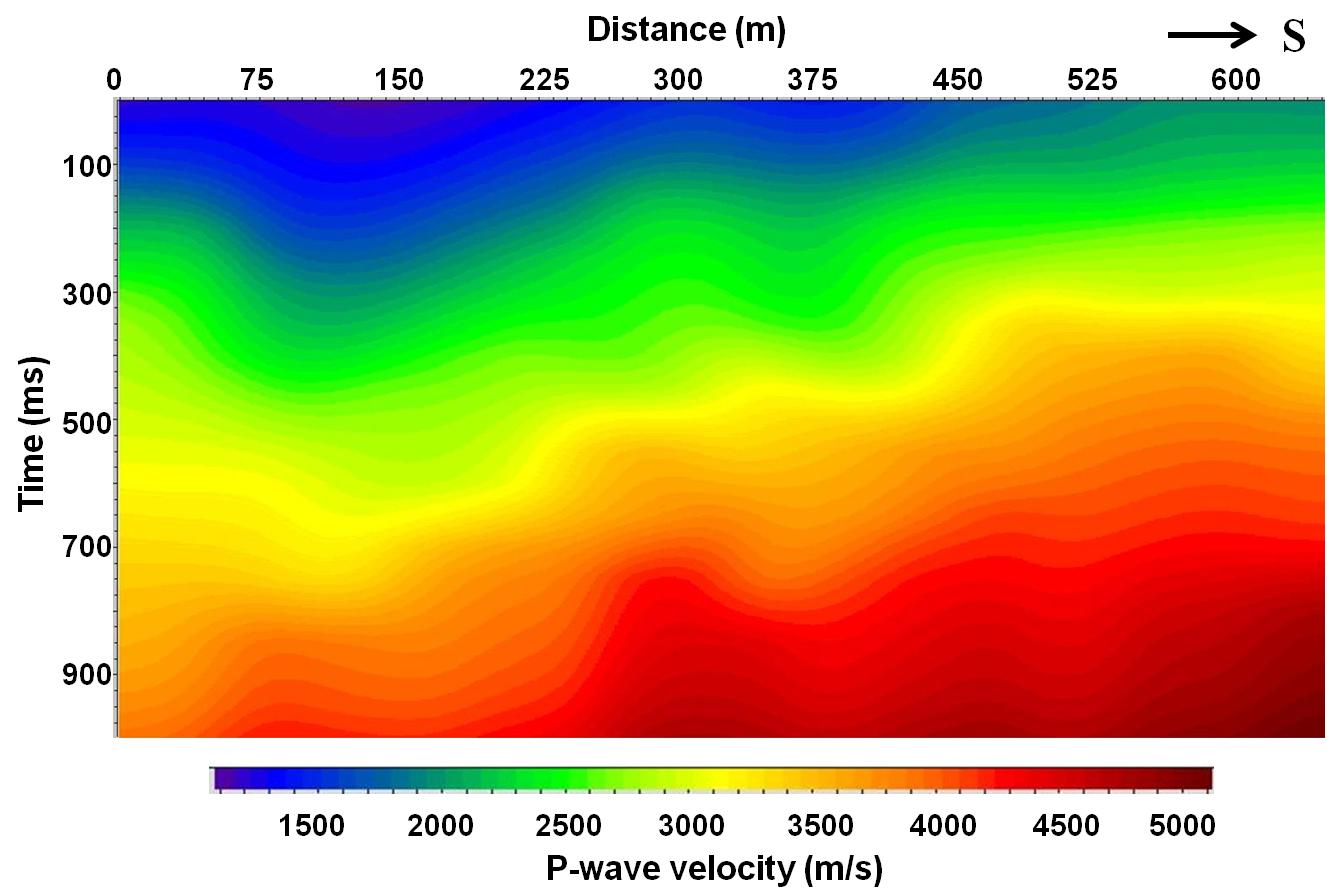 Showing similar thinning pattern in low P-wave velocities
(Turolski, 2012)
11
Interpretation: 
Near-surface Faults
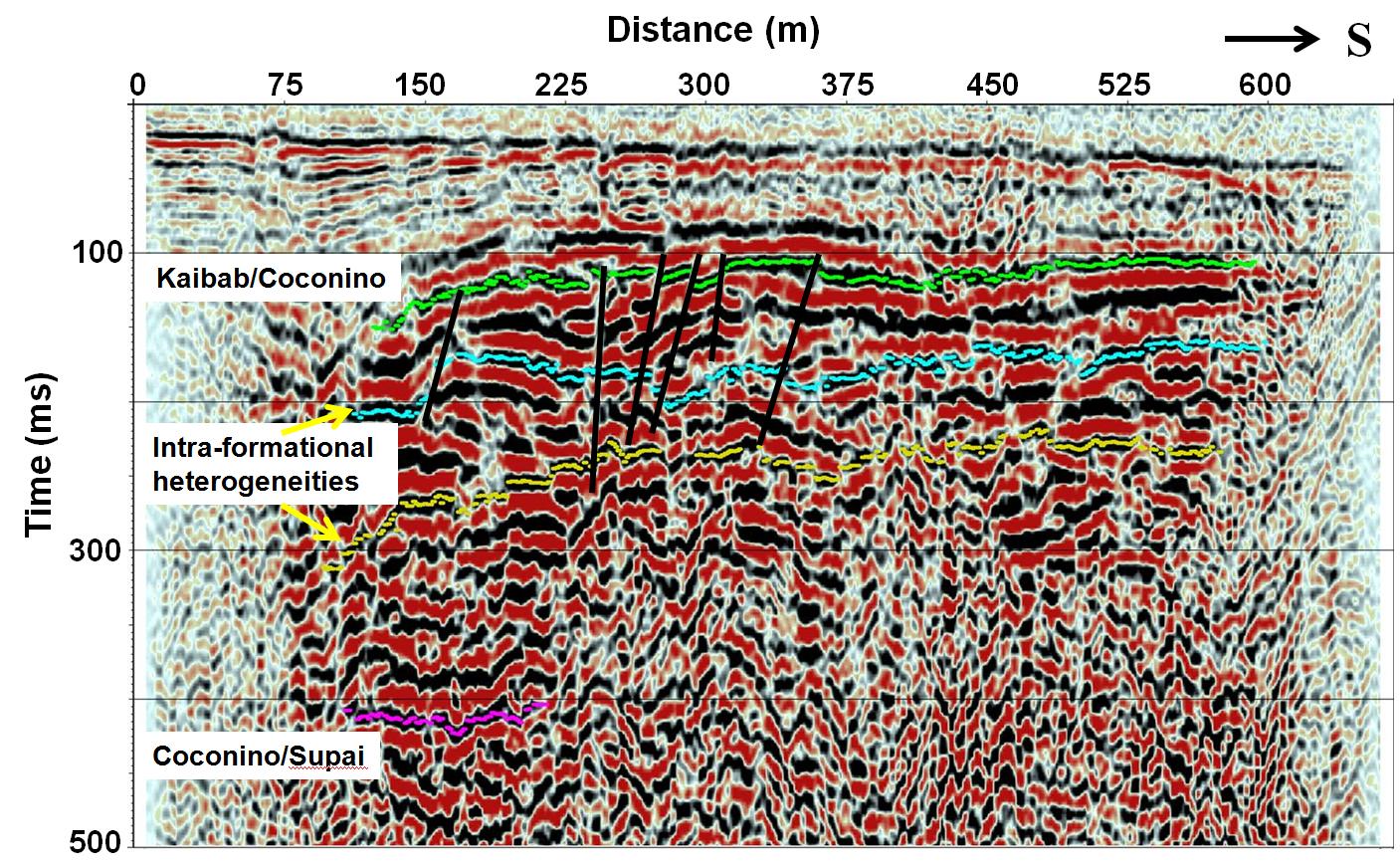 12
(Turolski, 2012)
Supporting Materials
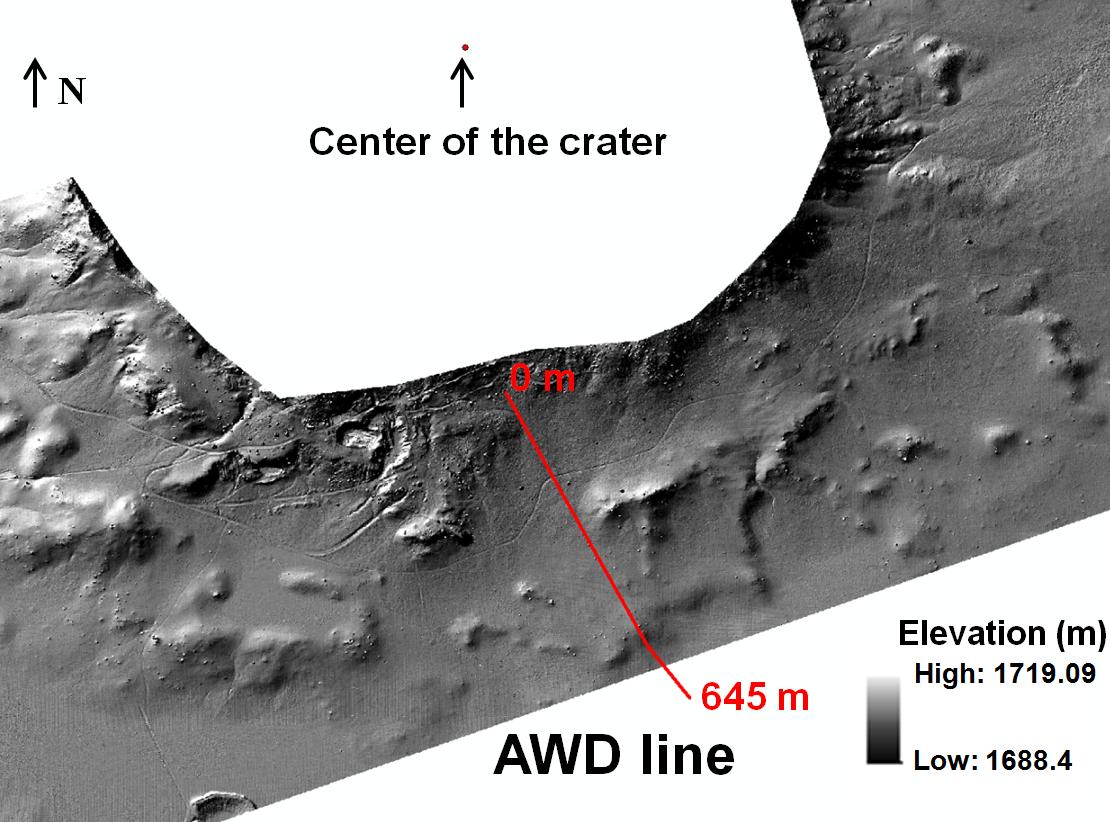 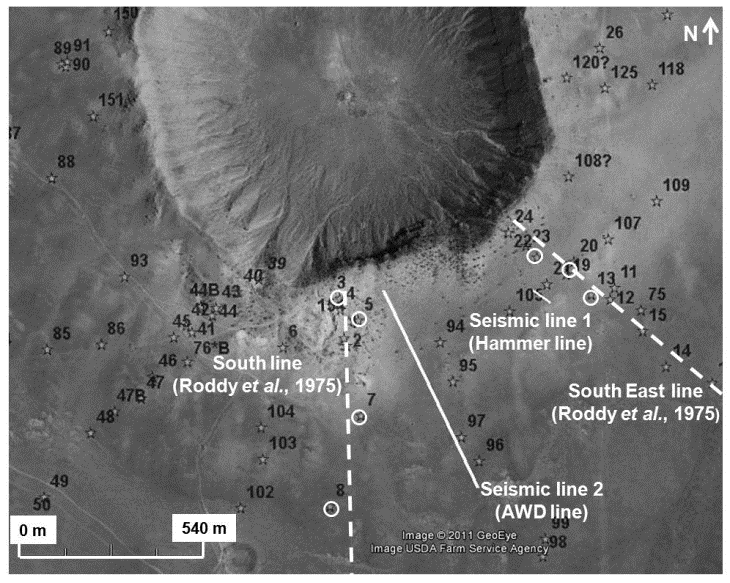 (Turolski, 2012)
LiDAR (Light detection and ranging) 
for high-resolution topography data 
- National Center for Airborne Laser Mapping (NCALM)
13
Interpretation: 
Ejecta Blanket Structure and Thickness
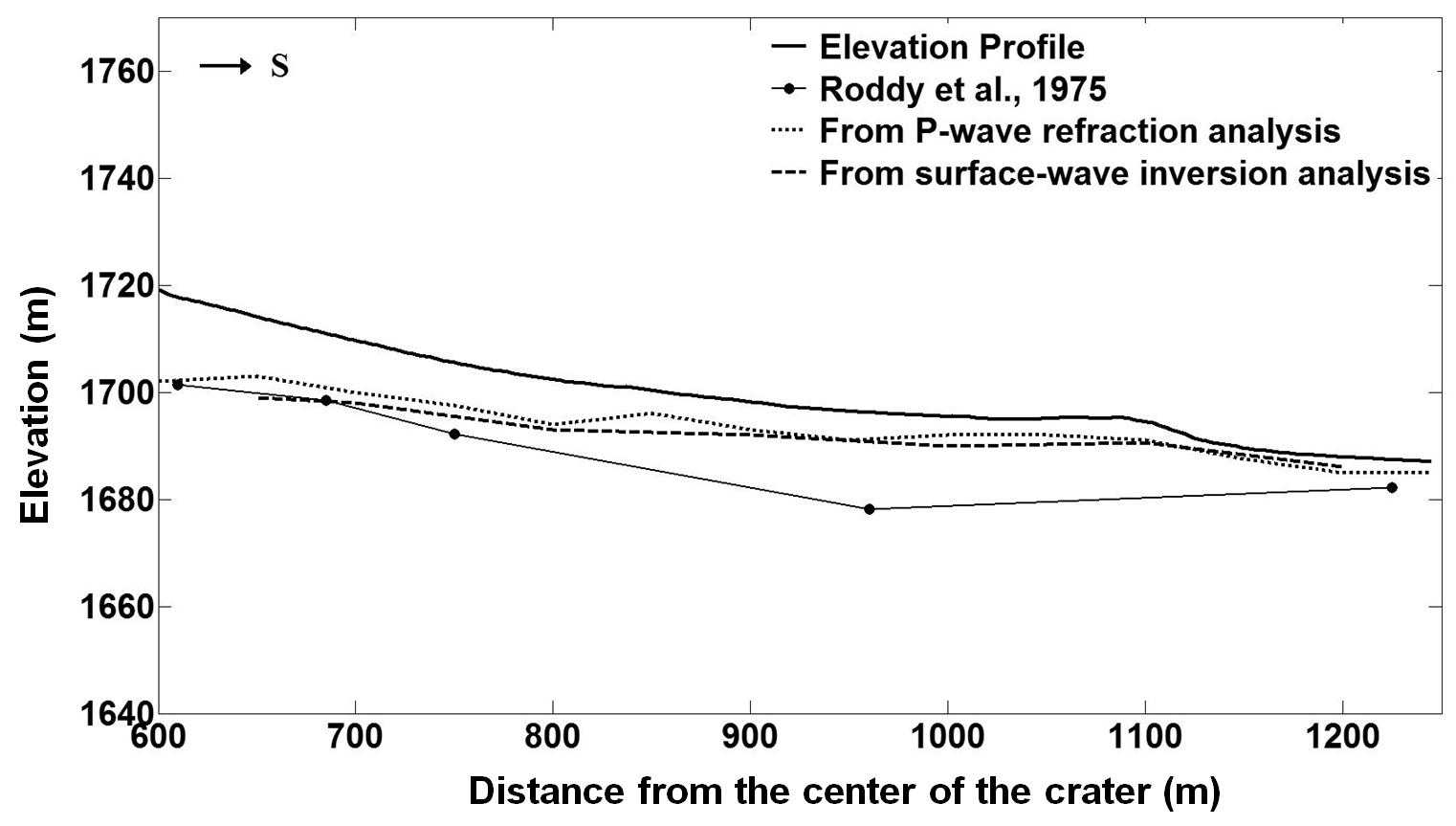 14
Conclusions
A prominent change in velocities (low to high) is identified as the 
    transition from ejecta blanket to bed-rock Moenkopi
   Thinning of low-velocity ejecta blanket away from crater rim 
   Ejecta blanket thickness is estimated (15-20 m thick near the rim to 
    only 5 m thick away from the rim)
Ultrasonic measurements: 
    P-wave velocities of 800-1600 m/s for Moenkopi hand specimens  
   Seismic refraction: 
     P-wave velocities of 450-2500 m/s for a 55 m deep model 
   Ground-roll inversion: 
    S-wave velocities from 200-1000 m/s for a 38 m deep model
15
Future Work and Proposals
3D seismic surveys with densely spaced (1 m) receivers (3C)
   Anisotropic studies of a complex near-surface
   Using estimated S-wave velocities to calculate multi-component 
    (anisotropic) statics
   Developing a low-cost, stable method to estimate 2D rock properties 
    (e.g. densities)
   Elastic full-waveform inversion through ground-roll modeling
16
Acknowledgments
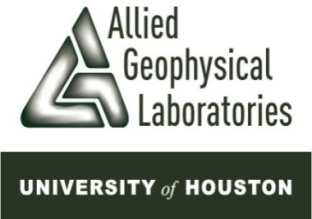 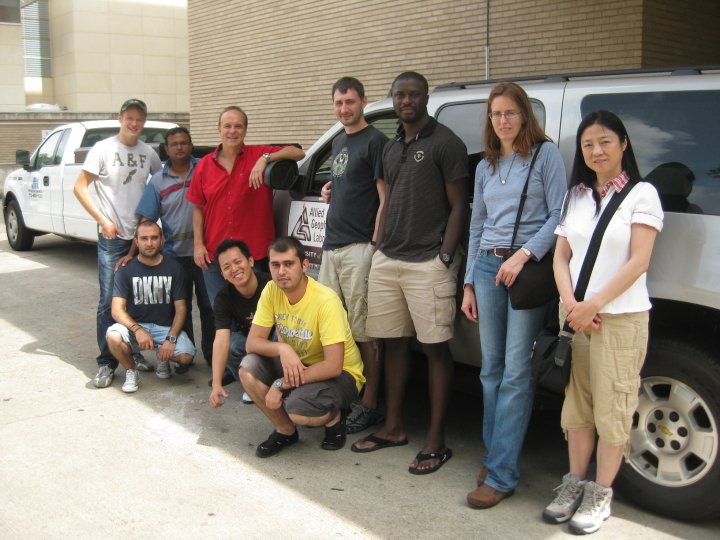 Dr. Robert R. Stewart
 Dr. C. Liner
 Dr. S. Hall
Meteor Crater Field Crew (May, 2010)
Dr. D. A. Kring (Lunar and Planetary Institute)
 Generous staff at the Meteor Crater Museum
 Dr. K. Spikes and Ms. Jennifer Glidewell (The University of Texas at Austin)
17
Thank You
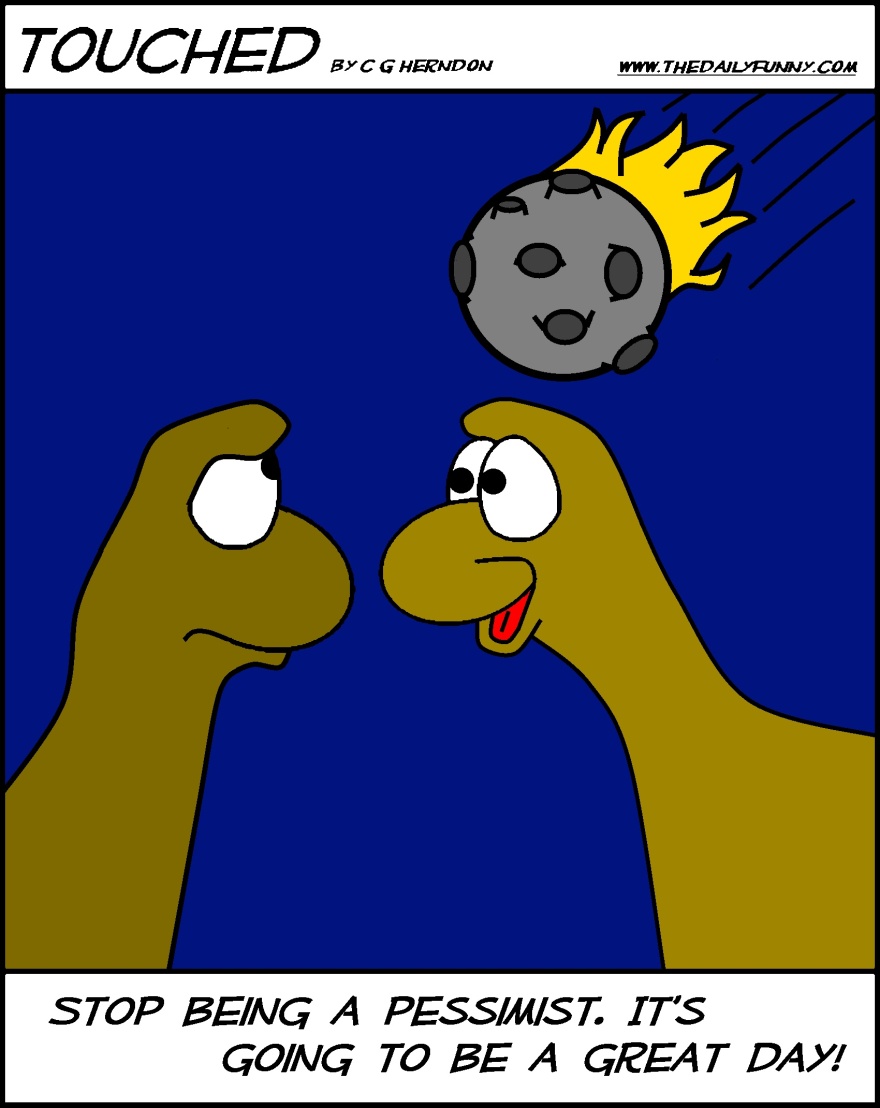 What’s so optimistic about this? This guy must be a geophysicist !!!
18
19
Methodology: MASW
Multichannel Analysis of Surface Waves (MASW)
     - Generation of dispersion curves (phase velocity versus frequency plots)
(Park et al., 1998; ibid 1999; Xia et al., 1999)
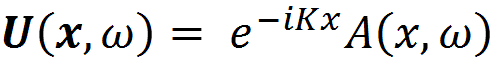 x
Phase
x
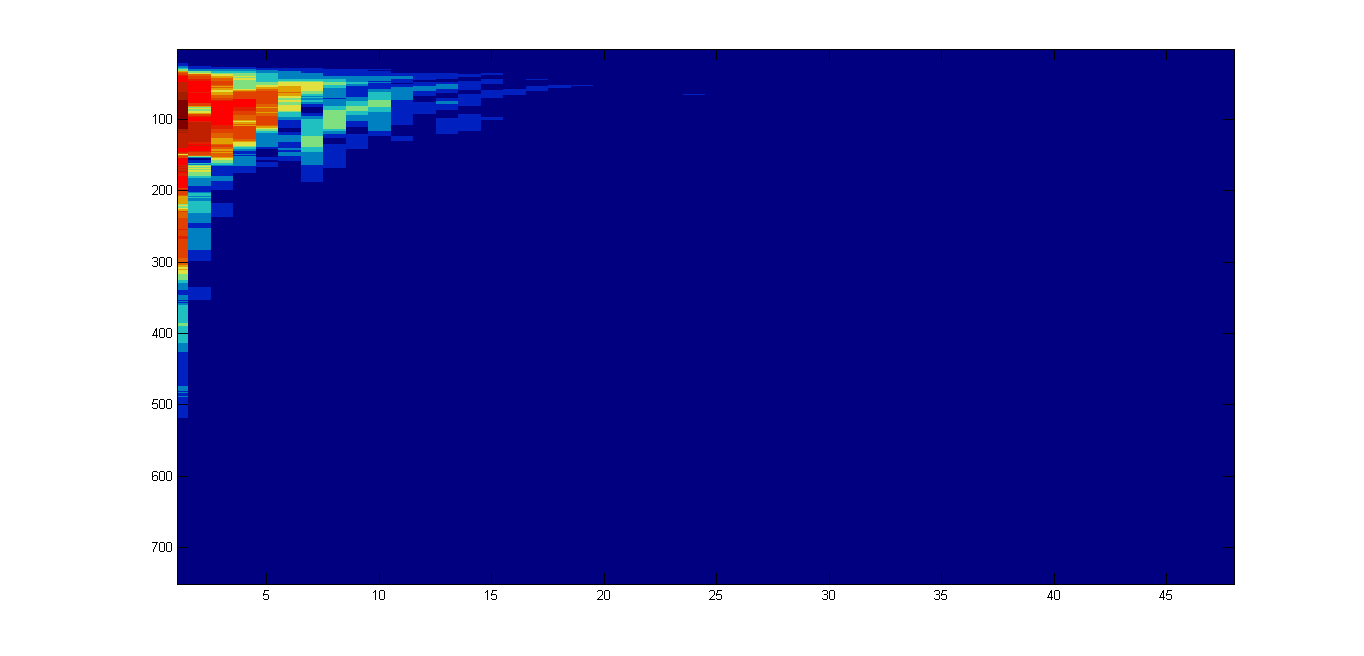 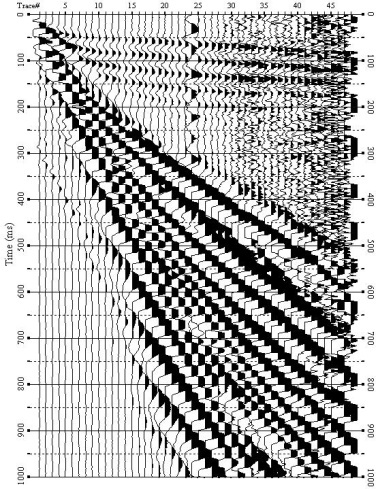 f
t
Amplitude spectra
20
MASW (Dispersion curves)
x
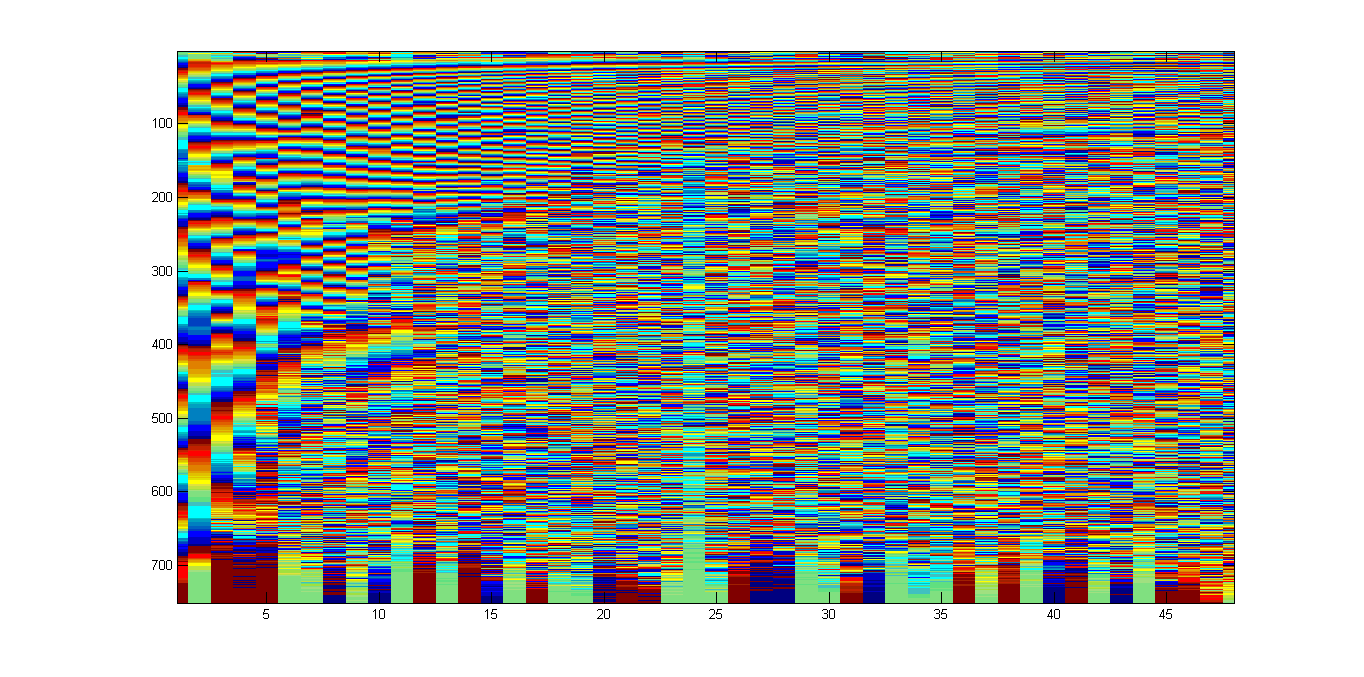 x
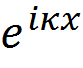 *
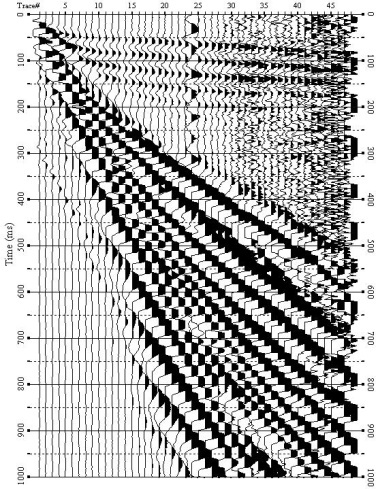 f
t
Phase spectra
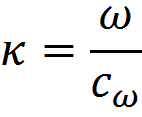 , ω = angular frequency and cω = phase velocity
Values are stacked over entire offset
 The maximum value is obtained when -
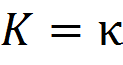 21
MASW (Inversion algorithm)
Observed 
Dispersion Curve
CRayleigh   = 0.92* VS
Initial VS model
Initial VS model
Update VS model
Observed 
Dispersion Curve
Calculated 
Dispersion Curve
Error  minimized?
NO
YES
Final VS model
- Modified after Xia et al., 1999
22